FIVE LEVELS OF LEADERSHIP
PRODUCTION
LEVEL THREE
“HOW SUCCESSFUL PEOPLE LEAD”
“MILLION LEADERS MANDATE” BOOK 1 TO 6
BY JOHN MAXWELL
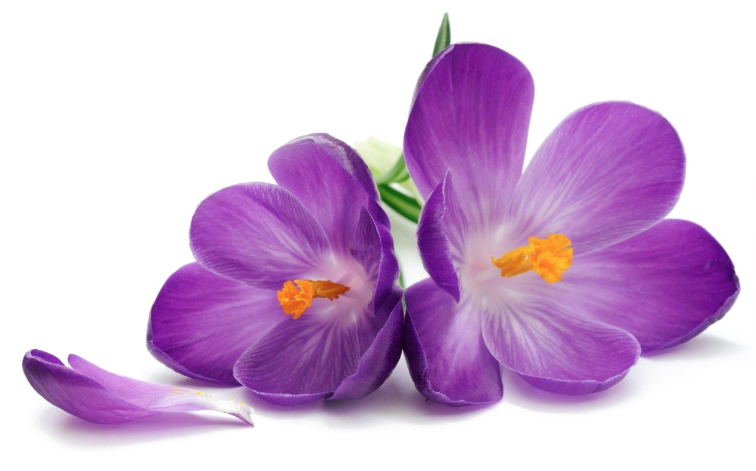 BENEFITS
1. IT CREATES A CLEAR PICTURE OF LEADERSHIP.
2. IT DEFINES LEADING AS A VERB, NOT A NOUN.
3. IT BREAKS DOWN LEADERSHIP INTO UNDERSTANDABLE STEPS.
4. IT PROVIDES A GAME PLAN FOR LEADERSHIP DEVELOPMENT.
5. IT ALIGNS LEADERSHIP PRACTICES, PRINCIPLES AND VALUES.
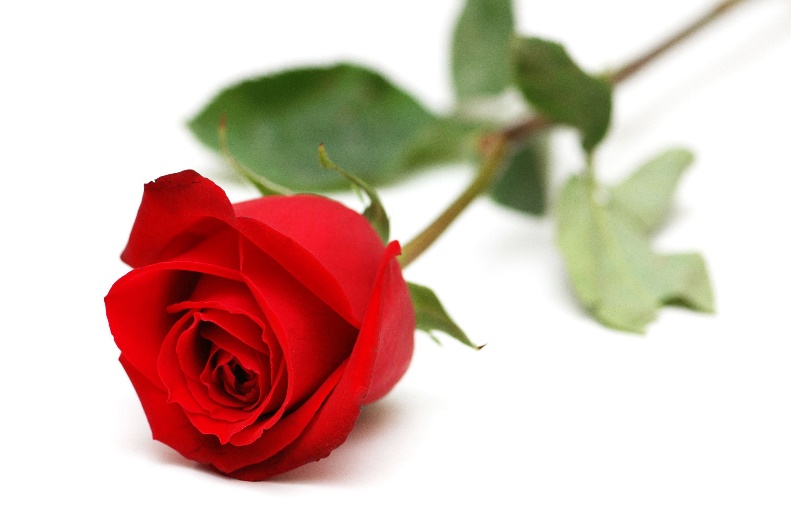 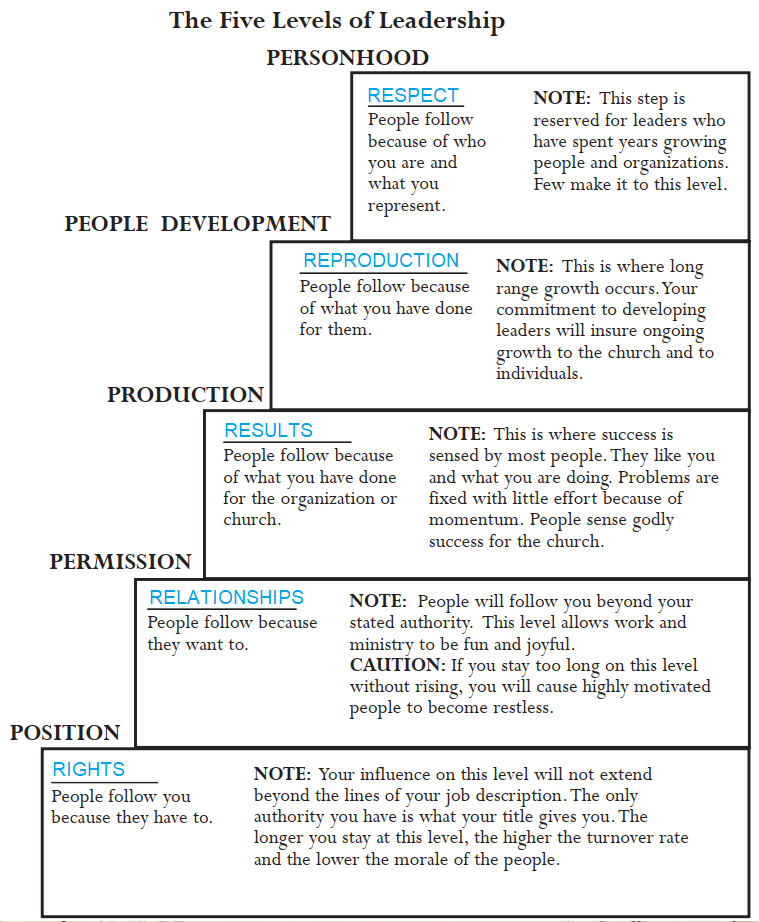 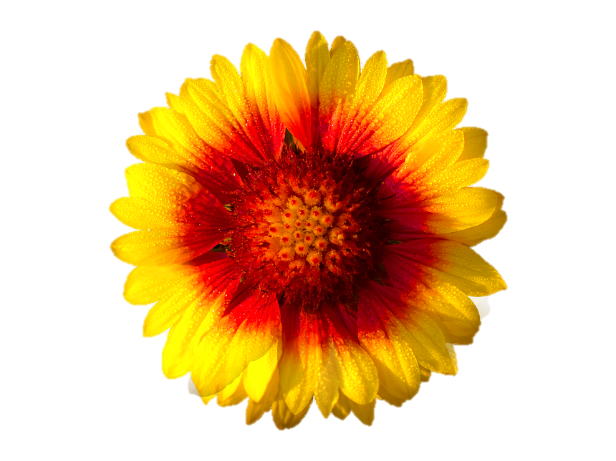 INSIGHTS
1. I CAN MOVE UP A LEVEL BUT I NEVER LEAVE THE PREVIOUS ONE BEHIND.
2. I AM NOT ON THE SAME LEVEL WITH EVERY PERSSON.
3. THE HIGHER I GO, THE EASIER IT IS TO LEAD OTHERS.
4. THE HIGHER I GO, THE MORE TIME AND COMMITMENT IS 	REQUIRED TO WIN A LEVEL.
5. MOVING UP OCCURS SLOWLY, BUT GOING DOWN CAN 	HAPPEN QUICKLY.
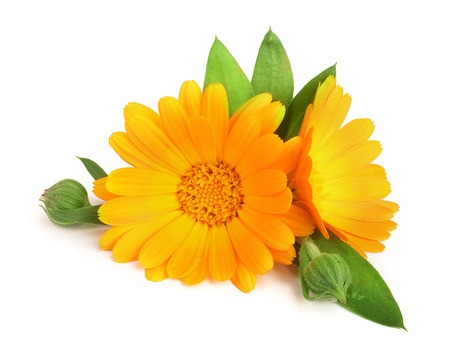 INSIGHTS
06. THE HIGHER I GO, THE GREATER THE RETURN.
07. MOVING FARTHER UP ALWAYS REQUIRES FURTHER GROWTH.
08. NOT CLIMBING THE LEVELS LIMITS ME AND MY PEOPLE.
09. WHEN I CHANGE POSITIONS OR ORGANIZATIONS, I SELDOM 	STAY AT THE SAME LEVEL.
10. I CANNOT CLIMB THE LEVELS ALONE.
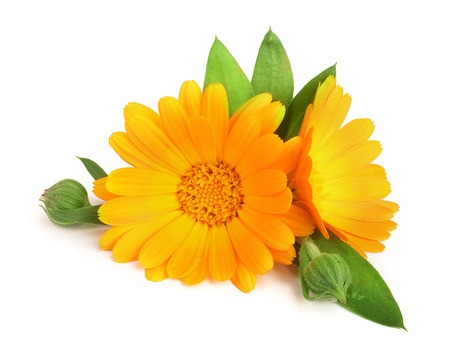 POSITION
LEVEL ONE
IT IS A GREAT PLACE TO VISIT,

BUT YOU WOULD NOT WANT TO LIVE THERE.
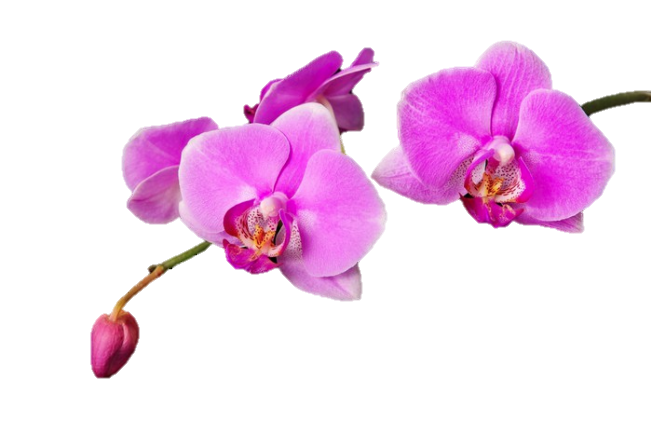 POSITION
BIBLICAL EXAMPLE
LEVEL ONE
1. POSITION – PEOPLE FOLLOW ME BECAUSE THEY HAVE TO.
2. REHOBOAM WAS POWER HUNGRY AND ACTED FOOLISHLY.
	1Ki 12:7-8 And they spake unto him, saying, If thou wilt be a servant unto this people this day, and wilt serve them, and answer them, and speak good words to them, then they will be thy servants for ever.  (8)  But he forsook the counsel of the old men, which they had given him, and consulted with the young men that were grown up with him, and which stood before him:
3. LAW OF THE LID – LEADERSHIP ABILITY DETERMINES A PERSON’S LEVEL OF EFFECTIVENESS.
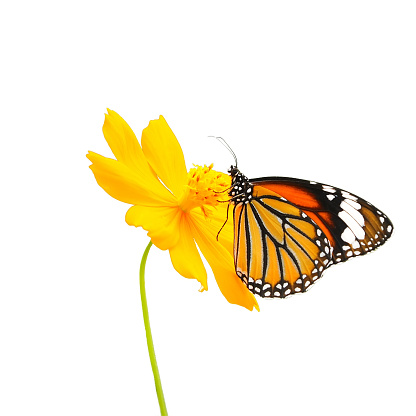 POSITION
UPSIDE
LEVEL ONE
1. THE POSITION IS USUALLY GIVEN BECAUSE THERE IS LEADERSHIP POTENTIAL.
2. THE POSITION MEANS AUTHORITY IS RECOGNISED.
3. THE POSITION IS AN INVITATION TO GROW AS A LEADER.
	CHARACTER, COMPASSION, COURAGE, COMPETENCY, CONVICTIONS, COMMITMENT AND CHARISMA (ABILITY TO DRAW OTHERS)
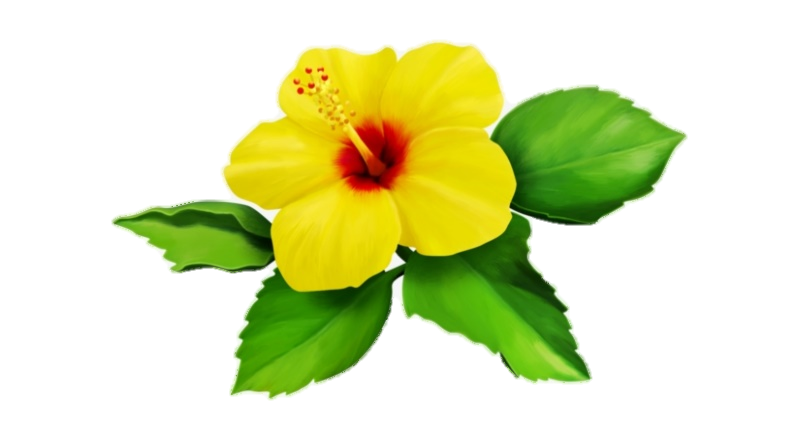 POSITION
UPSIDE
LEVEL ONE
4. IT ALLOWS ME TO SHAPE AND DEFINE MY LEADERSHIP.
	A.	SELF KNOWLEDGE: WHO AM I? WHOSE AM I?
		PERSONAL IDENTITY, EMOTIONAL SECURITY, TEMPERAMENT, 
		GIFTEDNESS, STRENGTHS AND WEAKNESSES.
	B. 	VALUES: 1. ETHICAL 	(RIGHT THING FOR THE RIGHT REASON),
		2.	RELATIONAL 	(TRUST AND RESPECT CULTURE) 
		3. SUCCESS 	(ETERNAL SACRED TRUST GOALS)
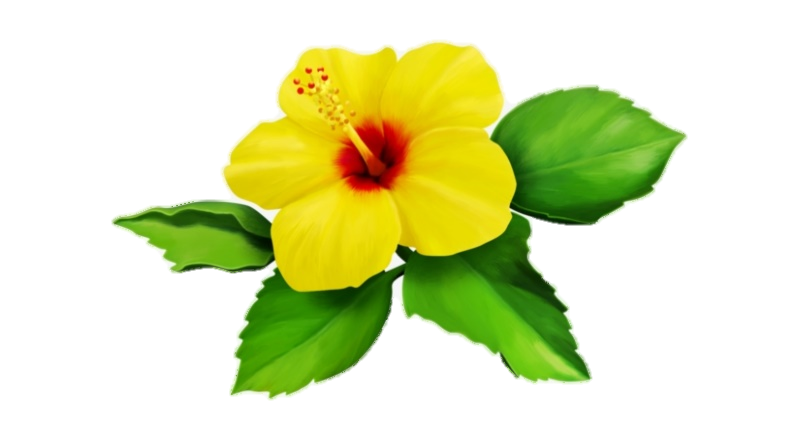 POSITION
UPSIDE
LEVEL ONE
4. IT ALLOWS ME TO SHAPE AND DEFINE MY LEADERSHIP.
	C. SPIRITUAL DAILY DISCIPINES:  RIGHT ATTITUDES, IMPORTANT 	PRIORITIES, HEALTH GUIDELINES, FAMILY CARE, HEALTHY 	THOUGHTS, PROPER COMMITMENT, 
		FINANCIAL HEALTH, FAITH DEEPENED, INVESTMENT IN SOLID 	RELATIONSHIPS AND ACCOUNTABILITY, PLANNED GIVING, 
		APPOINTMENT WITH GOD – LISTEN, REFLECT, PRAY AND OBEY.
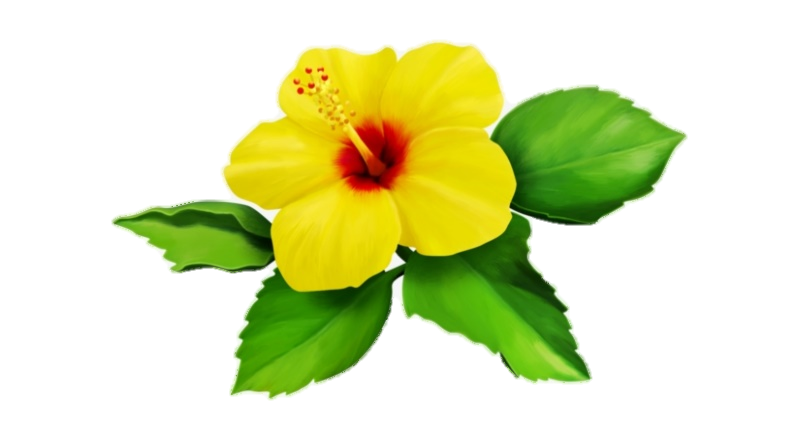 POSITION
DOWNSIDE
LEVEL ONE
HAVING A POSITION IS MISLEADING.  LEADERSHIP IS INFLUENCE AND ACTION.
2. RELYING ON POSITION OFTEN DEVALUES PEOPLE.  NO TRUST OR RESPECT.
3. THEY FEED ON POLITICS, DEFENDING AND EXPANDING OWN TURF.
4. THEY PLACE RIGHTS OVER RESPONSIBILTIES TO SERVE OTHERS.
5. THEY ARE OFTEN LONELY AS THEY FEEL INSECURITY AND THREATS.
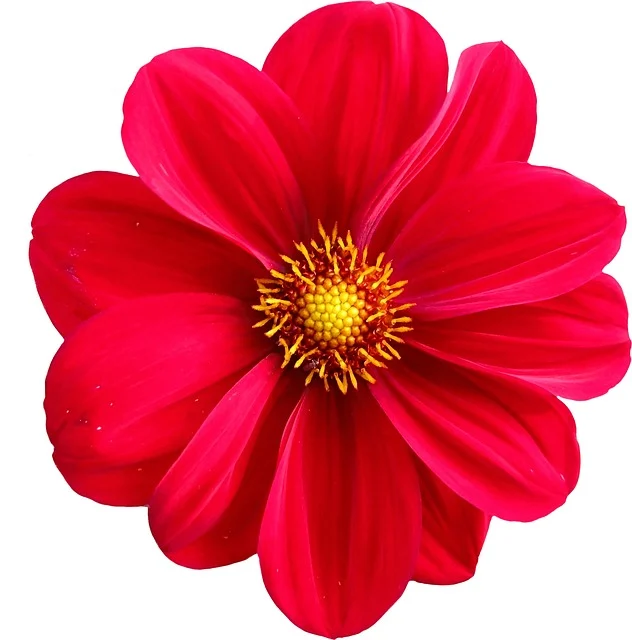 POSITION
DOWNSIDE
LEVEL ONE
6.	THEY GET BRANDED AND STRANDED IN THAT POSITION.
7.	TURNOVER IS HIGH, THE BEST PEOPLE LEAVING.
8.	THEY RECEIVE PEOPLE’S LEAST,NOT THEIR BEST.
A. CLOCK WATCHERS – HARDLY WAIT TO STOP WORK.
B. “JUST ENOUGH” EMPLOYEES TO GET BY, TO GET PAID.
C. MENTALLY ABSENT, SLOPPY NEITHER CREATIVE NOR INNOVATIVE.
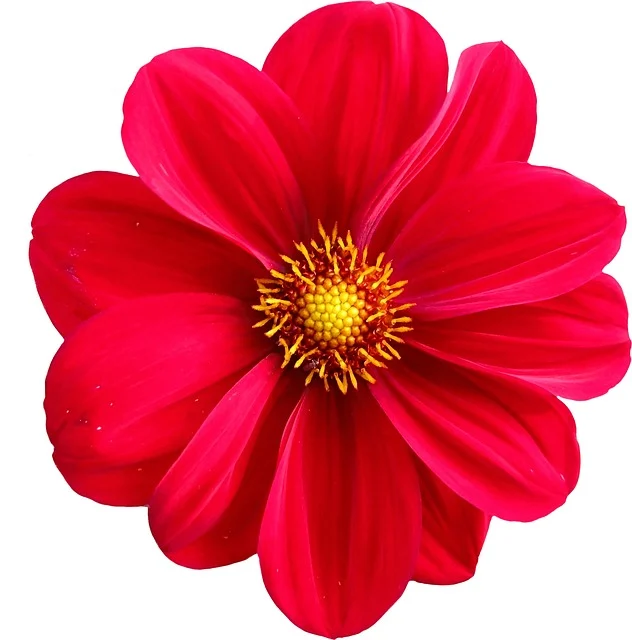 POSITION
BEST BEHAVIOURS
LEVEL ONE
1. CORRECT MIND-SET
	A.	TITLES NOT ENOUGH WITH SENSE OF DISSATIFICATION.
	B.	PEOPLE ARE THE MOST VALUABLE ASSET, SO PEOPLE 			SKILLS NEEDED.
	C.	A LEADER DOES NOT NEED TO HAVE ALL THE ANSWERS.
	D.	A LEADER ALWAYS INCLUDES OTHERS IN COLLABORATION.
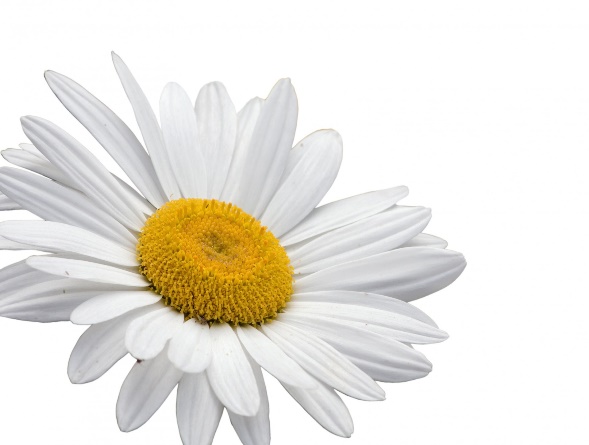 POSITION
BEST BEHAVIOURS
LEVEL ONE
2. 	MOVE TOWARDS INFLUENCING PEOPLE.
	I	– 	INVEST IN PEOPLE, THEIR LIFE AND INTERESTS.
	N	– 	NATURAL WITH PEOPLE.  BE AUTHENTIC AND SINCERE.
	F	–	FAITH IN PEOPLE – DEMONSTRATE I BELIEVE IN THE WORK.
	L	–	LISTENING TO THEM TO SHOW RESPECT.
	U	–	UNDERSTANDING BY KNOWING THEIR ASPIRATIONS.
	E	– 	ENCOURAGEMENT – THE OXYGEN OF THE SOUL.
	N	– 	NAVIGATE TO OFFER IDEAS THAT ADD VALUE.
	C 	– 	COMPASSION FOR CARE AND CONCERN.
	E 	– 	ENTHUSIASM, PASSION FOR THE PEOPLE AND CAUSE.
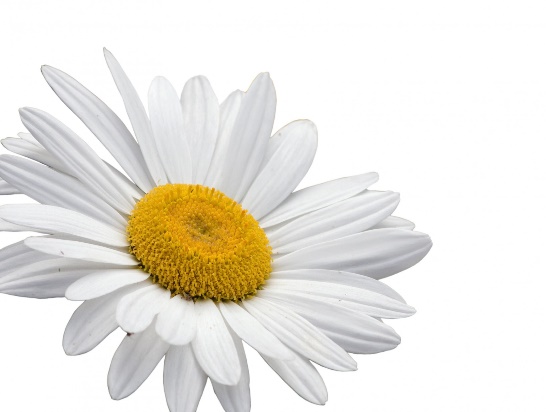 POSITION
BEST BEHAVIOURS
LEVEL ONE
2.	MOVE TOWARDS INFLUENCING PEOPLE.
	E 	– ENCOURAGEMENT – THE OXYGEN OF THE SOUL.
	N	– NAVIGATE TO OFFER IDEAS THAT ADD VALUE.
	C 	– COMPASSION FOR CARE AND CONCERN.
	E 	– ENTHUSIASM, PASSION FOR THE PEOPLE AND CAUSE.
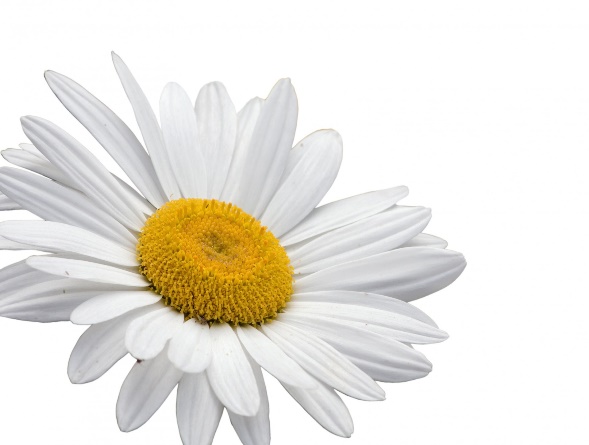 POSITION
BEST BEHAVIOURS
LEVEL ONE
3. STOP RELYING ON  POSITION TO PUSH PEOPLE.
	TOP-DOWN 	– I AM OVER YOU.
        	SEPARATION 	– DO NOT GET PEOPLE CLOSE TO YOU.
        	IMAGE 	– FAKE IT TILL YOU MAKE IT.
	STRENGTH 	– NEVER LET THEM SEE YOU SWEAT.
	SELFISHNESS 	– YOU ARE HERE TO HELP ME.
	POWER 	– I DETERMINE YOUR FUTURE.
	INTIMIDATION – DO THIS OR ELSE!
	RULES 	– THE MANUAL  SAYS …
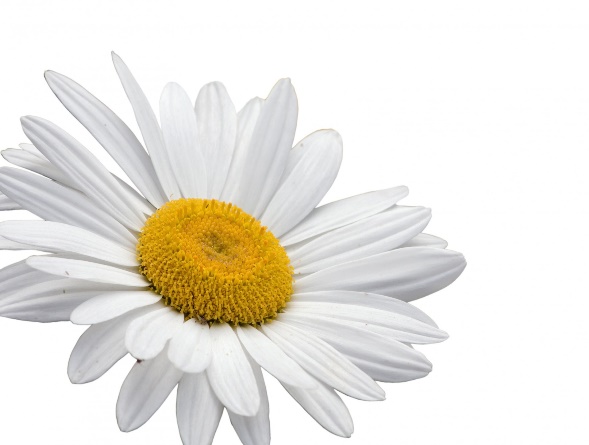 POSITION
BEST BEHAVIOURS
LEVEL ONE
4. TRADE ENTITLEMENT FOR WORKING FORWARD TOGETHER 	TOWARDS VISION.
         COLLABORATION 	– LET US WORK TOGETHER.
         INITIATION 		– I WILL COME TO YOU.
         INCLUSION 		– WHAT DO YOU THINK?
         CO-OPERATION 	– TOGETHER, WE CAN MAKE IT.
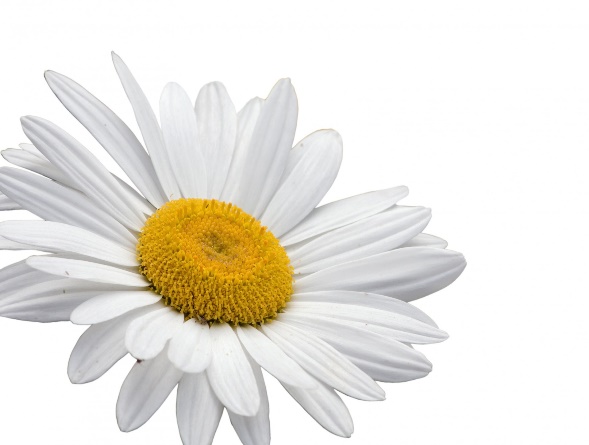 POSITION
BEST BEHAVIOURS
LEVEL ONE
4. TRADE ENTITLEMENT FOR WORKING FORWARD TOGETHER 	TOWARDS VISION.
         SERVICE		I AM HERE TO HELP YOU.
         DEVELOPMENT		I WANT TO ADD VALUE TO YOU.
         ENCOURAGEMENT		I BELIEVE YOU CAN DO THIS.
         INNOVATION		LET US THINK OUTSIDE THE BOX.
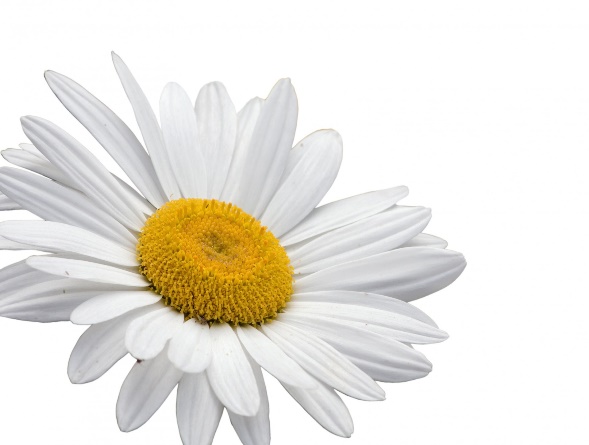 PERMISSION
LEVEL TWO
CHRISTIANITY IS RELATIONSHIPS.
YOU CANNOT LEAD PEOPLE UNTIL YOU LIKE THEM.
DOES HE LIKE ME?
	WILL HE HELP ME?
	CAN I TRUST HIM?
PERMISSION
UPSIDE
LEVEL TWO
1. IT MAKES WORK MORE ENJOYABLE.
	PEOPLE ARE WON OVER WITH INTERACTION.
	FOCUS IS FROM “ME” TO “WE” TO SERVE.
2. IT INCREASES THE ENERGY LEVEL.
	GOOD RELATIONSHIPS CREATE ENERGY.
      	ALL WOULD WANT TO GIVE THEIR BEST.
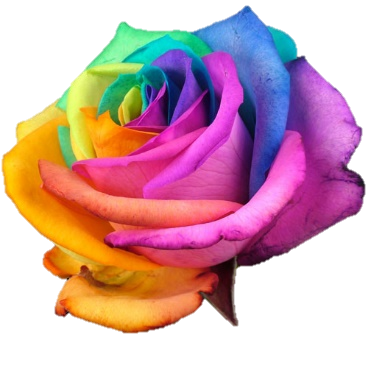 PERMISSION
UPSIDE
LEVEL TWO
3. 	IT OPENS UP CHANNELS OF COMMUNICATION.
	SPIRIT OF COMMUNITY AND TRANSPARENCY
	EARS 	– I HEAR WHAT YOU ARE SAYING.
	EYES 	– I SEE WHAT YOU ARE SEEING.
	HEART	– I FEEL WHAT YOU ARE FEELING.
	UNDIVIDED ATTENTION – I VALUE WHO YOU ARE.
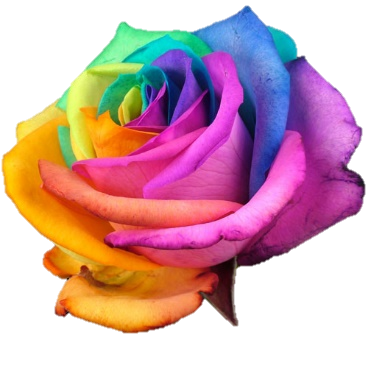 PERMISSION
UPSIDE
LEVEL TWO
4. IT FOCUSES ON VALUE OF EACH PERSON.
	UNIQUENESS AND DIFFERENCES
	WHAT DOES HE…
TALK ABOUT?
CRY ABOUT?
DREAM ABOUT?
LAUGH ABOUT?
PLAN ABOUT?
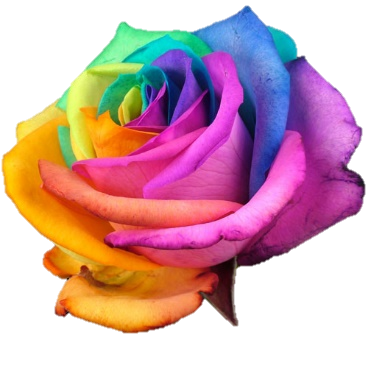 PERMISSION
UPSIDE
LEVEL TWO
5. IT NURTURES TRUST.
	TRUST IS THE FOUNDATION.
	THE MORE TRUST, THE BETTER RELATIONSHIP.
	THE BETTER RELATIONSHIP, THE BETTER LEADING.
	IN TIMES OF DIFFICULTY, A SHELTER.
	IN TIMES OF OPPORTUNITY, A LAUNCHING PAD.
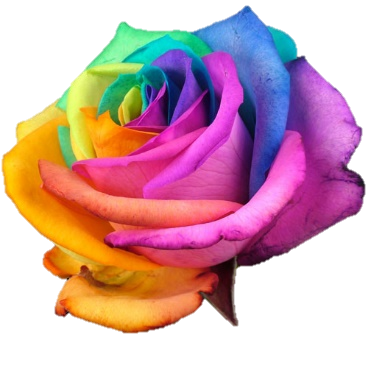 PERMISSION
DOWNSIDE
LEVEL TWO
1. IT APPEARS TOO SOFT FOR SOME LEADERS.
	ESPECIALLY FOR THOSE WHO WANT ACTION.
	IT TAKES BOTH PERMISSION AND PRODUCTION.
IT CAN BE FRUSTRATING FOR ACHIEVERS – TOO SLOW.
	THEY BECOME RESTLESS, TAKE OVER OR LEAVE.
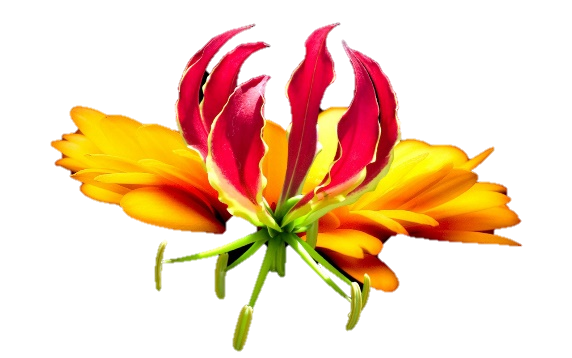 PERMISSION
DOWNSIDE
LEVEL TWO
3. SUCH LEADERS CAN BE TAKEN ADVANTAGE OF.
	TAKERS 	TO BETTER THEMSELVES
	DEVELOPERS 	THEMSELVES AND LEADERS
	ACQUAINTERS 	BENEFITING BUT NOT CONTRIBUTING
	FRIENDS 	ENJOY RELATIONSHIPS
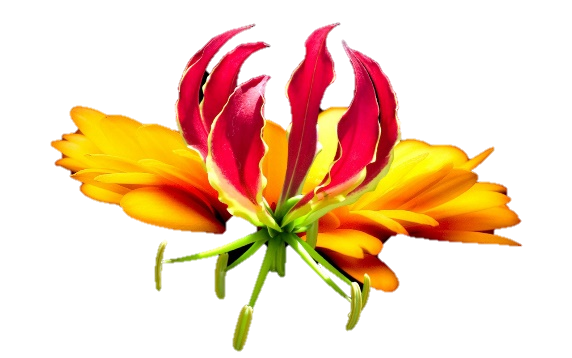 PERMISSION
DOWNSIDE
LEVEL TWO
4. IT REQUIRES OPENNESS TO BE EFFECTIVE.
	VULNERABLE TO ADMIT MISTAKES, FAULTS.
IT IS DIFFICULT FOR THOSE WHO ARE UNLIKEABLE.
	DISCOVER WHAT IS LIKEABLE ABOUT YOURSELF.
	MAKE A CHOICE TO CARE ABOUT OTHERS,
	LOOK FOR SOMETHING LIKEABLE IN OTHERS.
	APPRECIATE THAT AND CARE FOR OTHERS.
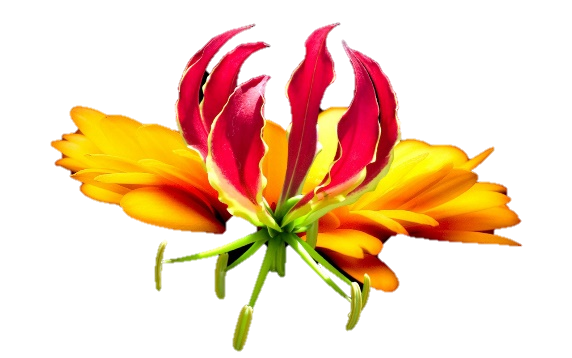 PERMISSION
DOWNSIDE
LEVEL TWO
6.  IT FORCES THE DEALING OF WHOLE PERSON.
	MESSY, DYSFUNCTIONAL, DISILLUSIONED.
	MAY LOSE THE POTENTIAL OF OTHERS.
	NEEDED CARE: 
	C – CONNECT AND LISTEN.
	A – ACCEPT WHERE THEY ARE COMING FROM.
	R – RESPOND WITH DISCERNMENT.
        	E – ENDURE WITH PATIENCE AND FAITH IN GOD.
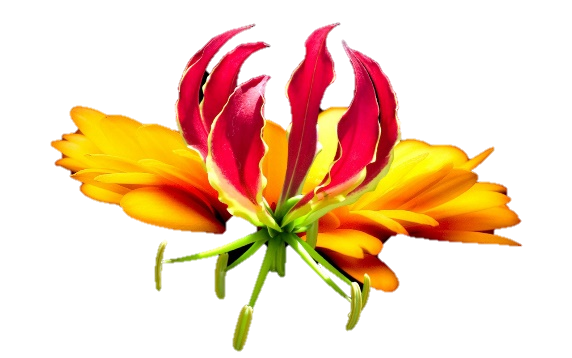 PERMISSION
BIBLICAL EXAMPLE
LEVEL TWO
NEHEMIAH KNEW HIS GOD AND WHERE GOD WAS GOING ANDHE LED PEOPLE TO FULFILL GOD’S PURPOSE.
1. NEHEMIAH KNEW HIS GOD.
	Neh 1:5 And said, I beseech thee, O LORD God of Heaven, the great and terrible God, that keeps covenant and mercy for them that love Him and observe His commandments:
GOD 	– ELOHIM, ALMIGHTY, FAITHFUL &TRUE. EL-SHADDAI.
LORD	– YAHWEH, ETERNAL ONE, I AM THAT I AM.  HESED.
Lord 	– ADONAI, THE MASTER, LORD OF ALL.
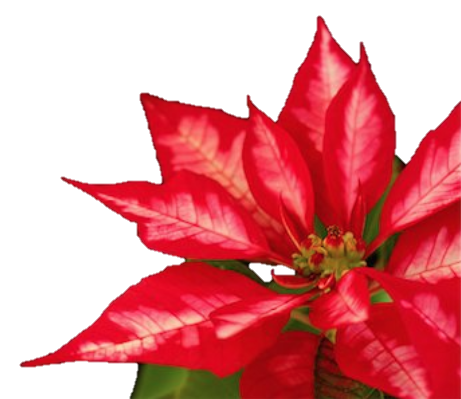 PERMISSION
BIBLICAL EXAMPLE
LEVEL TWO
NEHEMIAH KNEW HIS GOD
	A. GOD IS THE SOURCE 	(ACTS 17:28)			DISCIPLINE OF SIMPLICITY 	(2 COR.11:3)
	B. GOD IS IN CONTROL 	(DAN. 4:35)	DISCIPLINE OF SILENCE 	(PS. 46:1,10)
	C. GOD IS THE JUDGE 	(1 PET. 2:23)	DISCIPLINE OF SOLITUDE 	(PS. 139:23.24)
	D. GOD IS THE MASTER 	(ECCL. 12:13)	DISCIPLINE OF SURRENDER 	(PROV. 3:5,6)
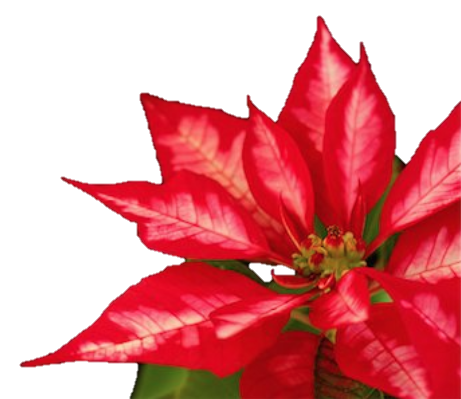 PERMISSION
BIBLICAL EXAMPLE
LEVEL TWO
IDENTIFYING WITH NEEDS IN PRAYER.
	Neh 1:6 Let Thine ear now be attentive, and Thine eyes open, that Thou may hear the prayer of Thy servant, which I pray before Thee now, day and night, for the children of Israel Thy servants, and confess the sins of the children of Israel, which we have sinned against thee: both I and my father's house have sinned.
	A.	LIKE OUR SAVIOUR, TOUCHED WITH FEELINGS OF OUR 		INFIRMITIES, YET WITHOUT SIN (HEB. 4:15,16).
	B.	LEAD YOURSELF AND OTHERS AS HOUSE OF PRAYER WITH 	PRAYER PLANS: JOURNALS, PARTNERS, RETREATS, 		FASTING, CHAIN.
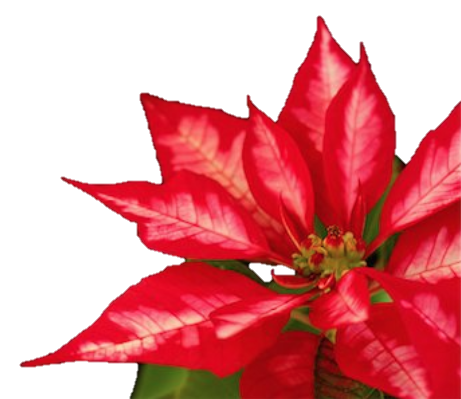 PERMISSION
BIBLICAL EXAMPLE
LEVEL TWO
LEADING WITH PEOPLE IN GOD’S PURPOSE.
	Neh 2:20 Then answered I them, and said unto them, The God of Heaven, He will prosper us; therefore we His servants will arise and build: but ye have no portion, nor right, nor memorial, in Jerusalem.
	A. IT IS GOD’S PURPOSE AND HE WILL PROSPER US.	(MATT. 16:18).  DO NOT GIVE UP.  DO NOT GIVE IN.
	B. WE WILL ARISE AND BUILD.  RISK AND SACRIFICE.	PRAY, PLAN, PRESENT AND EXECUTE TOGETHER.
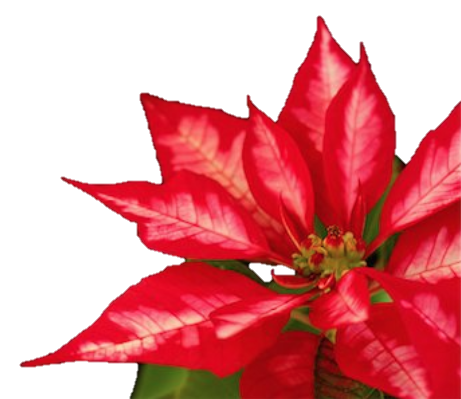 PERMISSION
BEST BEHAVIOURS
LEVEL TWO
CONNECT WITH MYSELF FIRST.
	A. 	SELF-AWARENESS OF PERSONALITY & GIFTS.
	B.	SELF-IMAGE IN GOD’S WORTH.
	C.	SELF-HONESTY TO FACE REALITY.
	D.	SELF-IMPROVEMENT IN LIFE LONG LEARNING.
	E.	SELF-RESPONSIBILITY FOR ATTITUDES & ACTIONS.
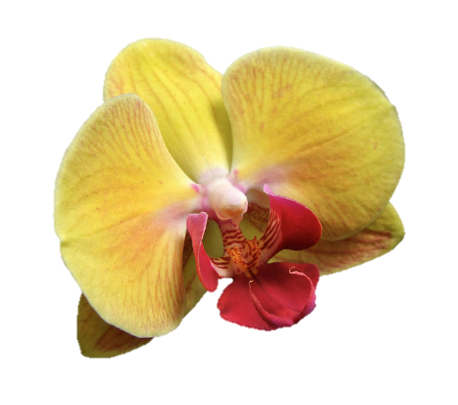 PERMISSION
BEST BEHAVIOURS
LEVEL TWO
DEVELOP PEOPLE-ORIENTED SKILLS. PEOPLE PERSON
	A. ANALOGIES OF:
	HOST 	TAKE INITIATIVE TO COMFORT.
	DOCTOR	PROBE TO SEE NEED.
	COUNSELLOR	LISTEN AND INTERPRET.
	TOUR GUIDE	GET THEM TO DESTINATION.
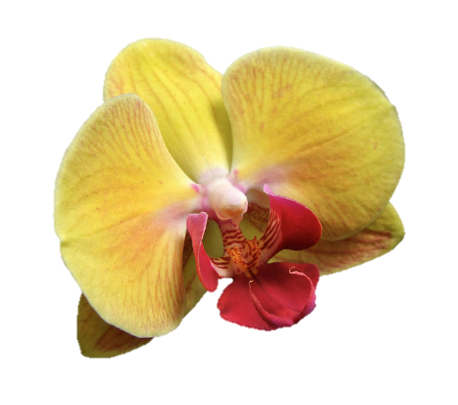 PERMISSION
BEST BEHAVIOURS
LEVEL TWO
2.	DEVELOP PEOPLE-ORIENTED SKILLS. PEOPLE PERSON   
B. NEEDS
Security, give confidence 	(Heb. 10:25)
Feel special, honour them 	(Rom. 12:10)
Better future, give hope 	(Lam. 3:21-23)
To be understood, listen 	(Rom. 12:15)
Direction, navigate, chart 	(1 Peter 5:1,2)
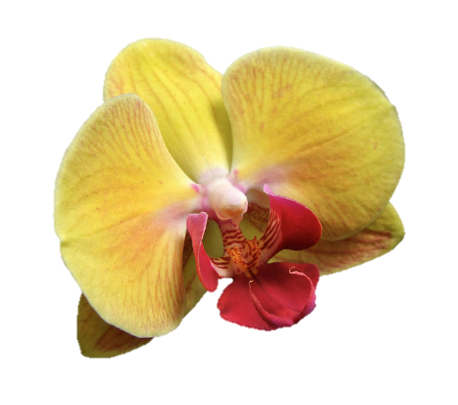 PERMISSION
BEST BEHAVIOURS
LEVEL TWO
2. DEVELOP PEOPLE-ORIENTED SKILLS. PEOPLE PERSON   
B. NEEDS
Needy, speak to needs 	(Phil. 2:4)
Emotionally low, encourage 	(Col. 3:12,13)
To succeed, help to win 	(Eccl. 4:9,10)
Relationship, provide community 	(1 Cor.12:26)
Models, be an example 	(1 Cor. 11:1)
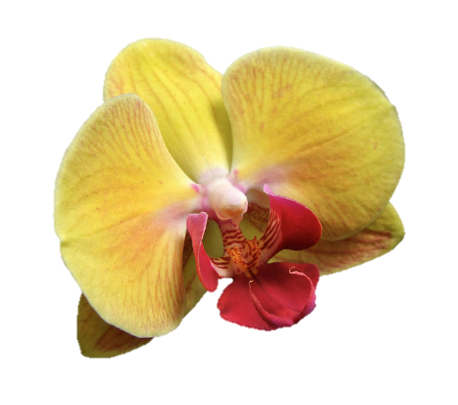 PERMISSION
BEST BEHAVIOURS
LEVEL TWO
STRIKE A BALANCE BETWEEN CARE & FEEDBACK.HELP INDIVIDUAL, IMPROVE TEAM AND VISION.
A.	CARING VALUES THE PERSON.FEEDBACK VALUES HIS POTENTIAL.
B. 	CARING ESTABLISHES THE RELATIONSHIP.
	FEEDBAK EXPANDS AND DEEPENS IT 
C. 	CARING DEFINES THE RELATIONSHIP.
	FEEDBACK DIRECTS IT TO A PURPOSE.
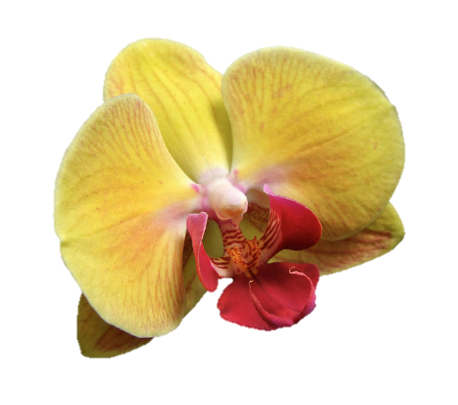 PERMISSION
BEST BEHAVIOURS
LEVEL TWO
STRIKE A BALANCE BETWEEN CARE & FEEDBACK.
	D. CHECK LIST FOR CARE-FEEDBACK.
HAVE I INVESTED ENOUGH IN RELATIONSHIP?
DO I VALUE HIM AS AN INDIVIDUAL PERSON?
AM I SURE THAT THIS IS HIS ISSUE, INTEREST?
AM I WILLING TO INVEST TO HELP?
AM I SETTING SPECIFIC EXPECTATIONS?
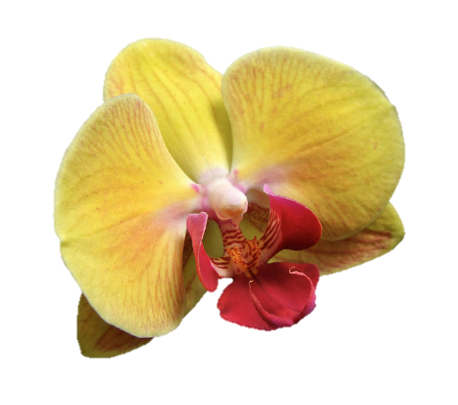 PERMISSION
BEST BEHAVIOURS
LEVEL TWO
STRIKE A BALANCE BETWEEN CARE & FEEDBACK.
	E. FEEDBACK
DO IT:
QUICKLY WHILE IT IS SMALL.
CALMLY AND NOT IN ANGER.
PRIVATELY, NOT TO EMBARRASS.
THOUGHTFULLY, NOT TO THREATEN.
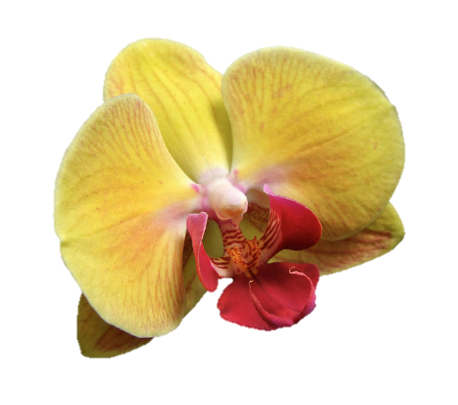 PERMISSION
REFLECTIONS
LEVEL TWO
WHAT ONE LESSON HAVE I LEARNT?

WHAT WILL BE ONE PRAYER I HAVE?
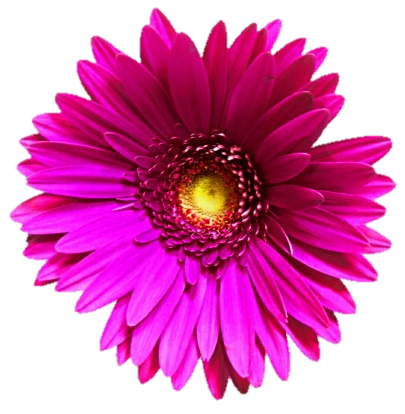 PRODUCTION
LEVEL THREE
MAKE THINGS HAPPEN

FOR SELF

AND FOR THE TEAM
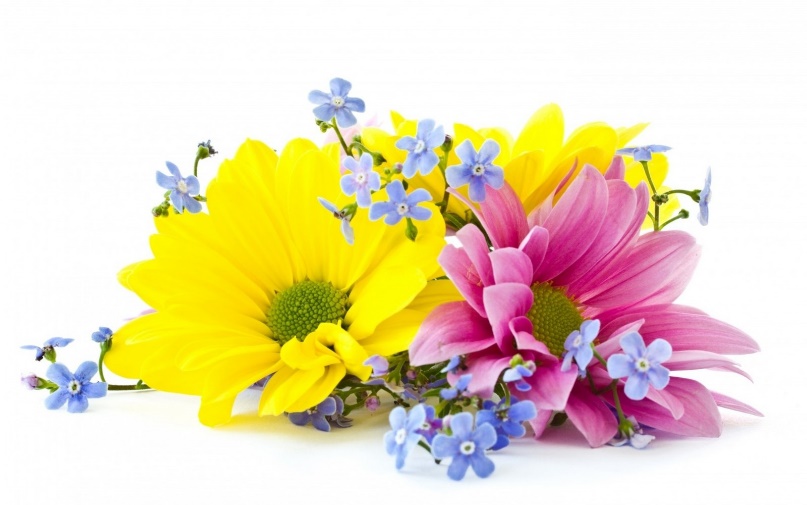 PRODUCTION
UPSIDE
LEVEL THREE
1. PRODUCTION GIVES CREDIBILITY TO THE LEADER.
A. HE KNOWS THE WAY, SHOWS AND TAKES OTHERS ALONG.
B. TWO TYPES: 	1) THOSE PRODUCING RESULTS.
			2) THOSE GIVING REASONS WHY THEY DIDN’T.
2. PRODUCTION MODELS AND SETS STANDARD FOR OTHERS.
	A. PEOPLE DO WHAT THEY SEE.
	B. QUALITIES – SELF DISCIPLINE, HARD WORK, THOUGHTFUL.
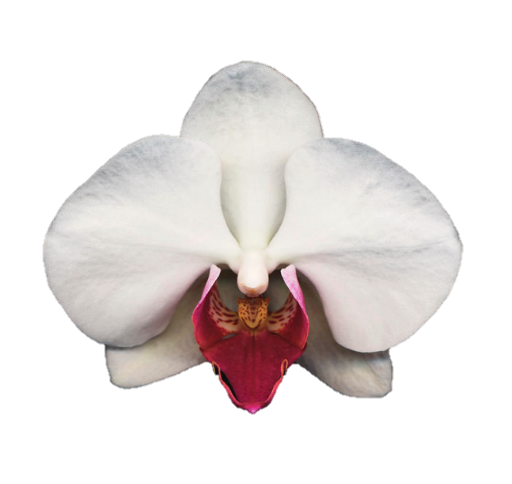 PRODUCTION
UPSIDE
LEVEL THREE
3. PRODUCTION BRINGS CLARITY AND REALITY TO VISION.
A. COMMUNICATE VISION THROUGH POSITIVE ACTION.
B. RESULTS GIVE CLEARER VALIDATED PICTURE.
C. IT EXPANDS VISION WITH INCREASED CONFIDENCE.
4. PRODUCTION SOLVES PROBLEMS.
	THE LEADER IS ACTIVELY CORRECTING AND DIRECTING.
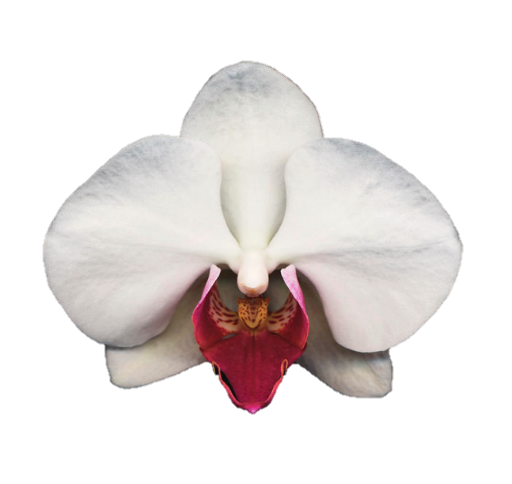 PRODUCTION
UPSIDE
LEVEL THREE
CYCLE OF SUCCESS
1. TEST	BETTER WAY? TAKE RISKS.
2. FAILURE 	FAIL FORWARD WITHOUT LOSING ZEAL.
3. LEARN 	WITH TEACHABLE SPIRIT FOR NEW THINGS.
4. IMPROVE	WITH EMPOWERED WISDOM & STRENGTH
5. RE-ENTER 	REFRESH, REBUILD AND RELAUNCH.
TEST, FAIL, LEARN, IMPROVE AND RE-ENTER AGAIN.
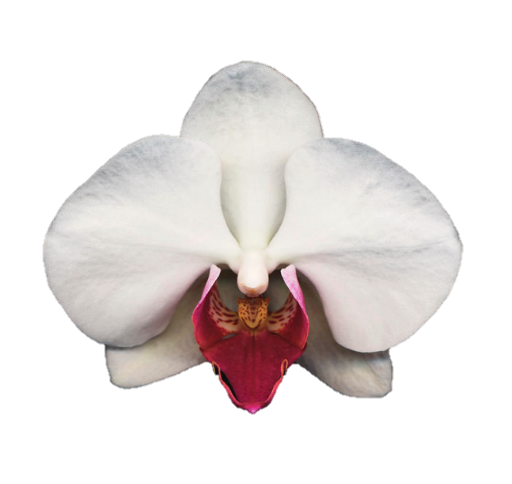 PRODUCTION
UPSIDE
LEVEL THREE
6. PRODUCTION CREATES MOMENTUM.
A.	HIGH MORALE AND RESULTS CREATE MOMEMTUM.
B.	MOMENTUM MAKERS 	SPEND MORE TIME WITH THEM.
	MOMENTUM TAKERS 	ENLIST MAKERS TO LEAD THEM.
	MOMENTUM BREAKERS 	CANDID TALK NEEDED.
7. PRODUCTION IS FOUNDATION FOR TEAM BUILDING.
	RECOGNIZE, SELECT AND RETAIN THE BEST.
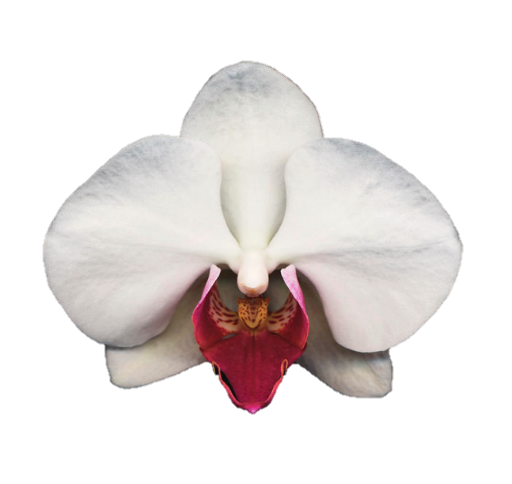 PRODUCTION
DOWNSIDE
LEVEL THREE
IT MAY MAKE YOU THINK YOU ARE THE LEADER WHEN YOU ARE NOT.
A. IT IS POSSIBLE TO SELF-SUCCEED WITHOUT LEADING.
B. NEED A DESIRE, RESPONSIBILITY AND TIME TO BUILD.
YOU FEEL HEAVY WEIGHT OF RESPONSIBILITY TO PRODUCE.
A. SOME GROWTH IS TANGIBLE AND QUANTIFIABLE.
B. THAT IS COST OF LEADERSHIP.  TEAM WORK NEEDED.
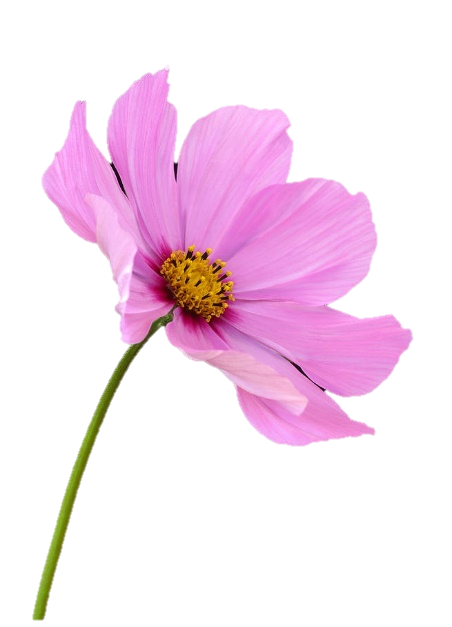 PRODUCTION
DOWNSIDE
LEVEL THREE
3. IT REQUIRES MAKING TOUGH DECISIONS.
A. PEOPLE AND PRODUCTION DECISIONS
B. BE READY, PATIENT AND PERSERVERING.
4. IT DEMANDS CONTINUAL ATTENTION TO LEVEL 2, CARING.
A. DO NOT NEGLECT RELATIONSHIPS IN CHASE FOR PRODUCTION.
B. PUT CONNECTION TIME IN SCHEDULE.
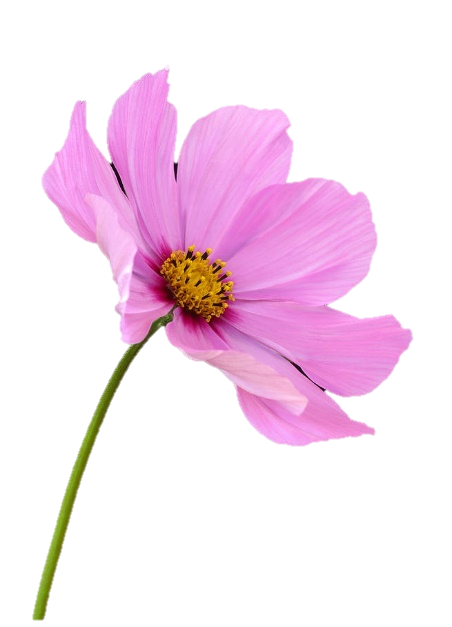 PRODUCTION
BEST BEHAVIOURS
LEVEL THREE
1.	GUIDELINES TO VISION AND PURPOSE (PROV. 29:18).
A. BEGIN WITH GOD’S AGENDA. WHAT IS GOD DOING?
B. REVOLVE AROUND YOUR IDENTITY AND GIFTEDNESS.
C. DRAW AND INVOLVE OTHERS.
D. CONTAIN LIFE-CHANGING CONVICTIONS, WORTH DYING.
E. MAKE IT COUNT FOR ETERNITY.
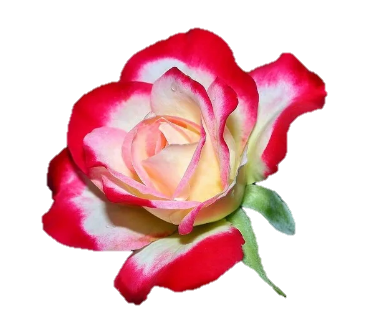 PRODUCTION
BEST BEHAVIOURS
LEVEL THREE
2. Pro 29:18  Where there is no vision, the people perish: 	but he that keepeth the law, happy is he.
PURPOSES OF VISION:
1. GUIDE	– DETERMINES DIRECTION, GOALS AND RESOURCES.
2. GUARD 	– PROTECTS AND FOCUS ON VISION.
3. GUAGE 	– PROVIDES BASIS FOR MEASURING DIRECTIONS.
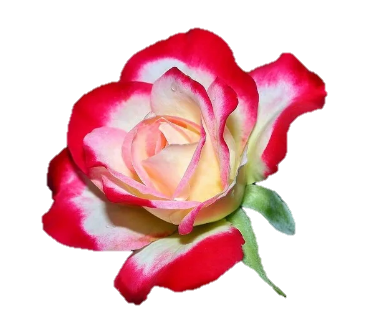 PRODUCTION
BEST BEHAVIOURS
LEVEL THREE
ADDRESS REGULARLY FOUR QUESTIONS:
1. WHAT IS GOD’S DIVINE AND WISE PURPOSE?
2. WHAT DOES GOD WANT TO PRODUCE IN LIVES?
3. HOW DO WE MEET NEEDS AT VARIOUS STAGES OF GROWTH?
4. HOW DO WE DESIGN ACTIVITIES TO INFLUENCE GROWTH?
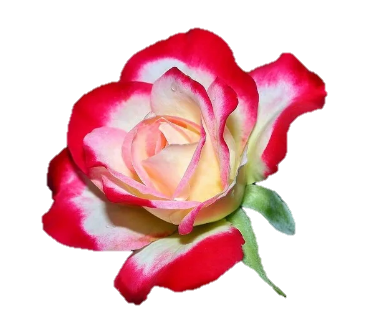 PRODUCTION
BEST BEHAVIOURS
LEVEL THREE
VISION: TO GLORIFY GOD BY MAKING CHRIST-LIKE DISCIPLES IN A 	COMMUNITY THAT CARES AND SHARES.
A. MOTIVE	TO GORIFY GOD (ISA. 42:8; 1 COR. 6:20; REV. 4:11).
B. MANDATE	TO MAKE DISCIPLES (MATT. 28:19-20).
C. MACHINERY	CHRIST-LIKE COMMUNITY (JOHN 13:35; EPH. 4:32).
D. MISSION	TO CARE AND SHARE (ACTS 2:41-47).
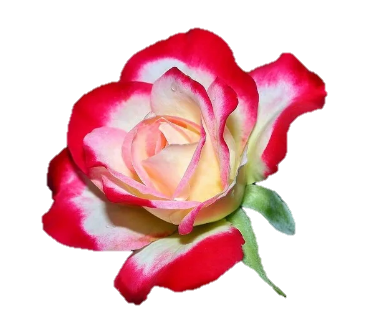 PRODUCTION
BEST BEHAVIOURS
LEVEL THREE
5. VISION: TO GLORIFY GOD BY MAKING CHRIST-LIKE DISCIPLES IN A COMMUNITY THAT CARES AND SHARES.
A. MYSELF	TO BE A GROWING CHRIST-LIKE DISCIPLE SO AS TO 		MAKE DISCIPLES OF LOVED ONES AND FRIENDS.
B. FAMILY	TO BE A BONDING COMMUNITY AS LIGHT AND SALT.
C. CHURCH	TO BUILD CHRIST-LIKE COMMUNITY THAT CARES	AND SHARES.
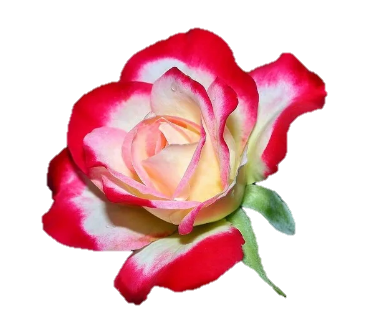 PRODUCTION
BEST BEHAVIOURS
LEVEL THREE
GROWTH: A GREAT COMMITMENT TO	THE GREAT COMMANDMENT (MATT. 22:36-40) AND	THE EVERYDAY COMMISSION (MATT. 28:119-20).
	A. SHAPE OF LEADER AND PEOPLE GIVES VISION.
S 	– SPIRITUAL GIFTS; H	– HEART; A – ABILITY;P	– PERSONALITY;  E	– EXPERIENCE & MATURITY.
MY/OUR MISSION IS TO BE (INVOLVEMENT, TASK) SO THAT (BURDEN, CONCERN) WILL BECOME (CHANGE OR TRANSORMATION).
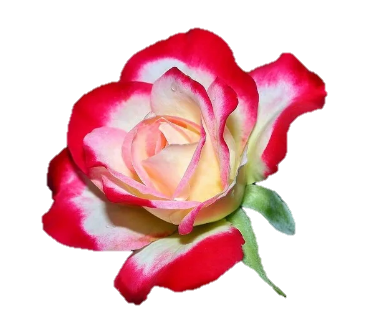 PRODUCTION
BEST BEHAVIOURS
LEVEL THREE
GROWTH: A GREAT COMMITMENT TO	THE GREAT COMMANDMENT (MATT. 22:36-40) AND	THE EVERYDAY COMMISSION (MATT. 28:119-20).
B.  PRODUCT – TO BE ONE WITH GOD (JOHN 17:21-13).
1) PERSONHOOD 	(ROM. 8:29; GAL. 5:22-23)
2) PRIORITIES 	(MATT. 28:18-20)
3) PASSION 	(HEB. 12:2; 5:8; PHIL. 1:21)
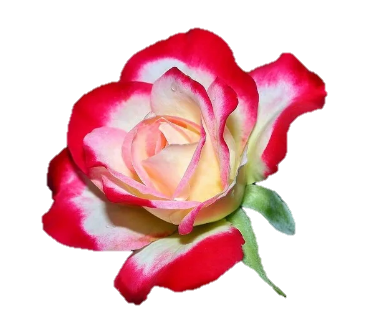 PRODUCTION
BEST BEHAVIOURS
LEVEL THREE
GROWTH: A GREAT COMMITMENT TO	THE GREAT COMMANDMENT (MATT. 22:36-40) AND	THE EVERYDAY COMMISSION (MATT. 28:119-20).
C.  PROCESS – GOING, WINNING THE COMMUNITY
1) KNOW THE SHAPE IN CHURCH.
2) KNOW THE PEOPLE IN COMMUNITY.
3) THINK LIKE THE UNBELIEVERS.
4) FULFILL FELT NEEDS.
5) GO FOR THE HUNGRY.
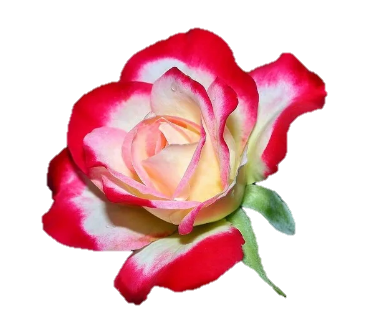 PRODUCTION
BEST BEHAVIOURS
LEVEL THREE
GROWTH: A GREAT COMMITMENT TO	THE GREAT COMMANDMENT (MATT. 22:36-40) AND	THE EVERYDAY COMMISSION (MATT. 28:119-20).
C. PROCESS – BUILDING RELATIONSHIP BRIDGES.
1) CULTIVATING	CONNECT WITH ACTS OF GOOD WORKS.
2) PLANTING 	SHARING BLESSINGS & OFFERING PRAYERS.
3) REAPING 	SHARING TESTIMONIES & THE GOSPEL.
		KNOW A PLAN OF SALVATION.
	GOAL: REPENTANCE AND FAITH IN THE LORD JESUS CHRIST.
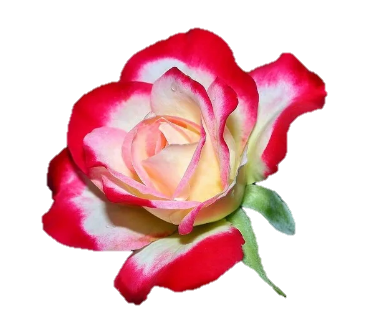 PRODUCTION
BEST BEHAVIOURS
LEVEL THREE
GROWTH: A GREAT COMMITMENT TO	THE GREAT COMMANDMENT (MATT. 22:36-40) AND	THE EVERYDAY COMMISSION (MATT. 28:119-20).
D. PROCESS – BAPTISING, BUILDING IN STAGES
1) WORSHIP	CELEBRATIVE IN HOME & CHURCH
2) INSTRUCTION	READ, TEACH & LIVE THE WORD.
3) FELLOWSHIP	HOME, CARE GROUPS AND CHURCH
4) EVANGELISM	INDIVIDUAL & HARVEST VEHICLES  
GOAL: CHRISTIANS WHO ARE FAITHFUL, AVAILABLE,	SUBMISSIVE AND TEACHABLE (FAST).
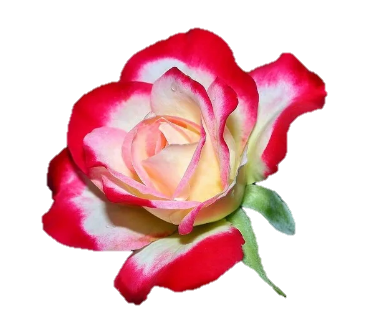 PRODUCTION
BEST BEHAVIOURS
LEVEL THREE
GROWTH: A GREAT COMMITMENT TO	THE GREAT COMMANDMENT (MATT. 22:36-40) AND	THE EVERYDAY COMMISSION (MATT. 28:119-20).
E.	PROCESS – TEACH TO OBEY – EQUIPPING
1) PRAY 	INDIVIDUAL & CORPORATE JOURNEY
2) ENCOURAGE 	KNOW POTENTIAL & MOTIVATE.
3) SUPPORT 	KNOW NEEDS AND PROVIDE HELP.
4) BE ACCOUNTABLE 	TRANPARENCY
5) SERVE 	POSITIVE HELP IN OTHER’S INTERESTS
GOAL: CHRISTIAN SERVANTS THAT HAVE FAITH: FAITHFUL,	AVAILABLE, INITIATING, TEACHABLE AND HUNGRY
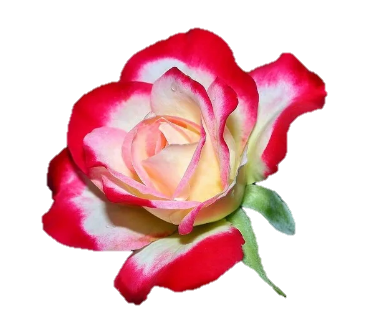 PRODUCTION
BEST BEHAVIOURS
LEVEL THREE
GROWTH: A GREAT COMMITMENT TO	THE GREAT COMMANDMENT (MATT. 22:36-40) AND	THE EVERYDAY COMMISSION (MATT. 28:119-20).
F.  THE GIFT – THE HOLY SPIRIT (John 14:16)
1) ABIDING PRESENCE  	(JOHN 14:17; 1 COR. 3:16; 6:19)
2) THE TEACHER 	(JOHN 14:26)
3) THE CONVICTOR 	(JOHN 16:8-11) 
4) THE POWER AND BOLDNESS 	(ACTS 1:18)
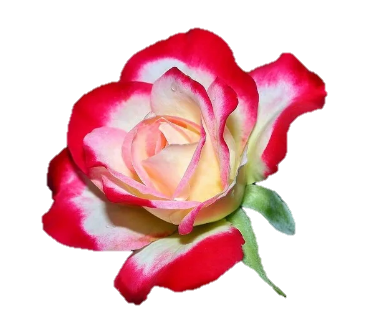 PRODUCTION
BEST BEHAVIOURS
LEVEL THREE
SELF AND TEAM PLANNING (2 Chron. 1:10)
1) PLAN TO PLAN WEEKLY IN MIDST OF CHANGES.
2) FOCUS ON PRIMARY PURPOSES – WHY AND WHAT.
3) ASSESS INSIDE, OUTSIDE, CURRENT & FUTURE.
4) PRIORTISE THE IMPORTANT NOT THE URGENT.  HIGH RETURN.
5) ASK RIGHT QUESTIONS – TARGET, RESOURCES,           	ASSESMENT AND REFINING.
6) SET SPECIFIC GOALS – SPECIFIC, MEASURABLE, ATTAINABLE, REALISTIC AND TIME BOUND (SMART GOALS)
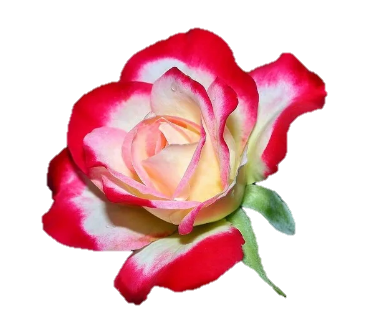 PRODUCTION
BEST BEHAVIOURS
LEVEL THREE
SELF AND TEAM PLANNING (2 Chron. 1:10)
07) COMMUNICATE AND CLARIFY WITH GUIDELINES.
08) IDENTIFY POSSIBLE OBSTACLES AND RESPONSES.
09) HAVE OPEN SYSTEM TO ADAPT TO CHANGES.
10) MANAGE AND DIRECT RESOURCES.
11) MONITOR AND CORRRECT TO ADJUST.
12) STUDY CURRENT RESULTS TO EXPERIENCE SUCCESS.
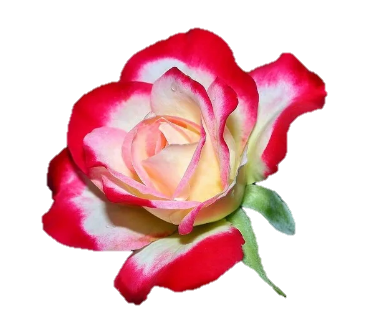 PRODUCTION
BEST BEHAVIOURS
LEVEL THREE
SET SMART GOALS. (PSALM 20:4)SPECIFIC, MEASURABLE, ATTAINABLE, REALISTIC, TIME BOUND
THE CHURCH WILL PRAY AND PLAN TO VISIT FOUR BLOCKS PER WEEK TILL THE END OF 2020.
I WILL BEGIN MY MASTER OF MINISTRY DEGREE PROGRAM IN 2020 AND COMPLETE IT BY 2023.
3) I WILL PRAY AND PLAN TO INVITE AT LEAST ONE PERSON OR ONE FAMILY TO CHURCH AND FOLLOW THEM UP IN 2020.
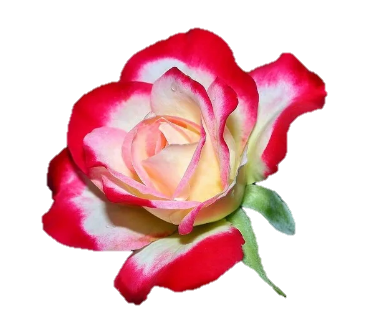 PRODUCTION
REFLECTIONS
LEVEL THREE
WHAT ONE LESSON HAVE I LEARNT?
WHAT WILL BE ONE PRAYER I HAVE?
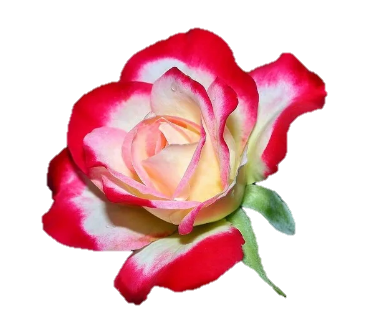 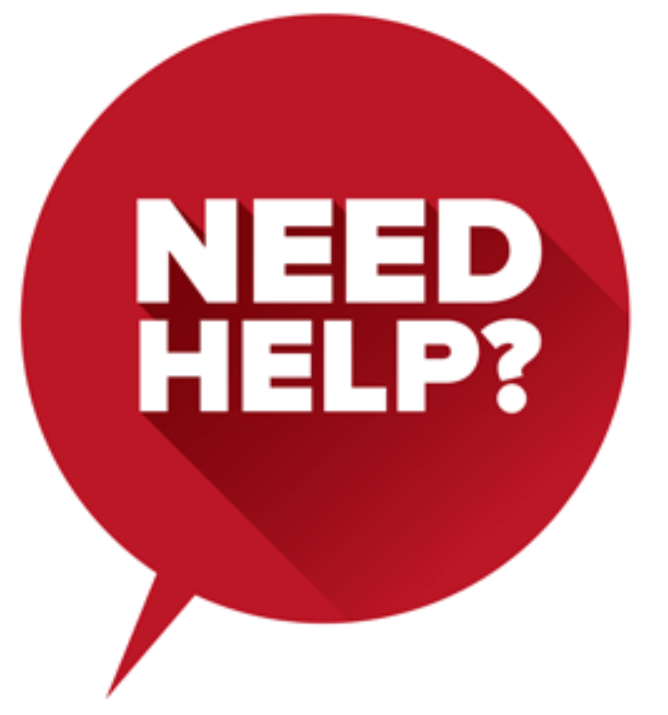 Email: gohsengfong@hotmail.com
WhatsApp: +65-98207783
Website: www.faithatworkfellowship.org